Chapter 1
Sequences, Series and the test of their convergence

Lectures 3, 4 and 5: Series and convergence
Understand the definition of a convergent infinite series. 
 Use properties of infinite geometric series. 
 Use the nth-Term Test for Divergence of an infinite series.
Calculus for  engineers
MATH 1110 - Level 3
1/ 10
Haykel MAROUANI (hmarouani@ksu.edu.sa)
Office F093
Sigma notation 
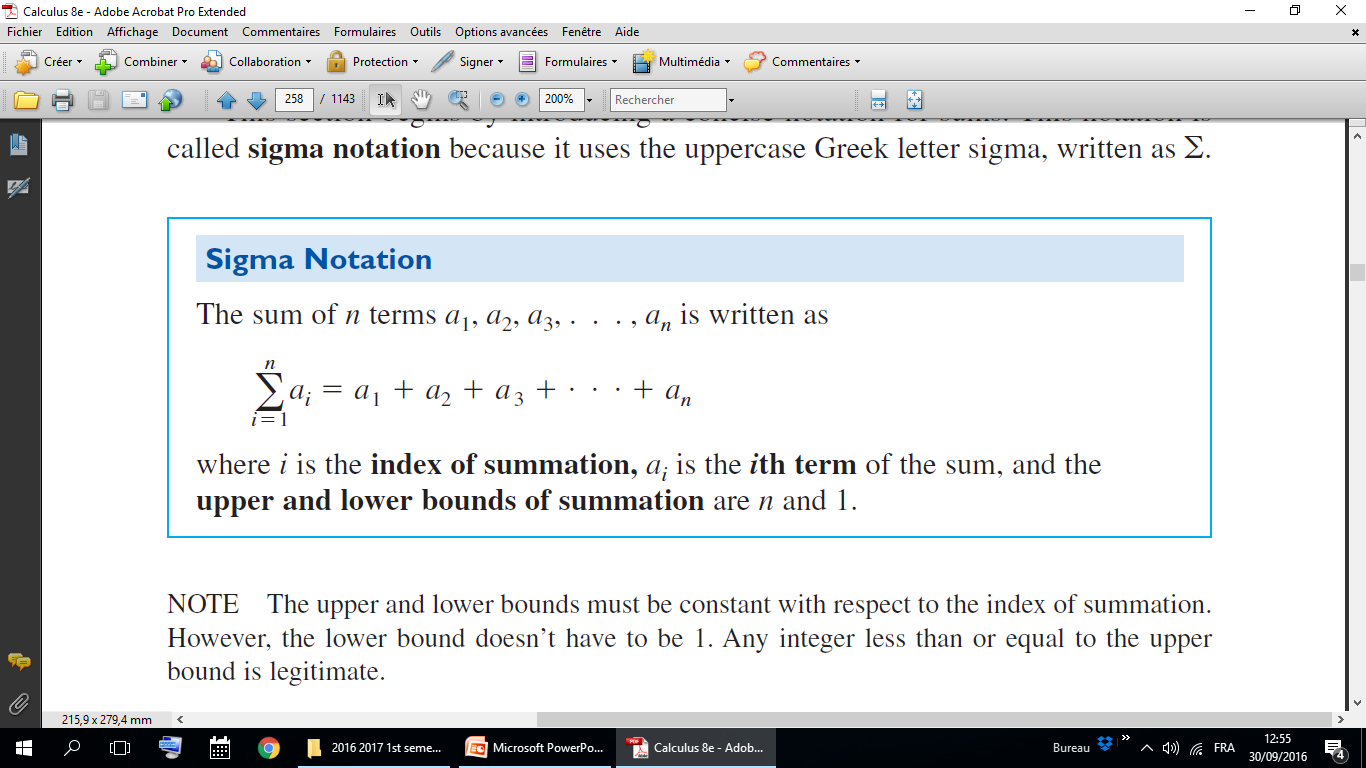 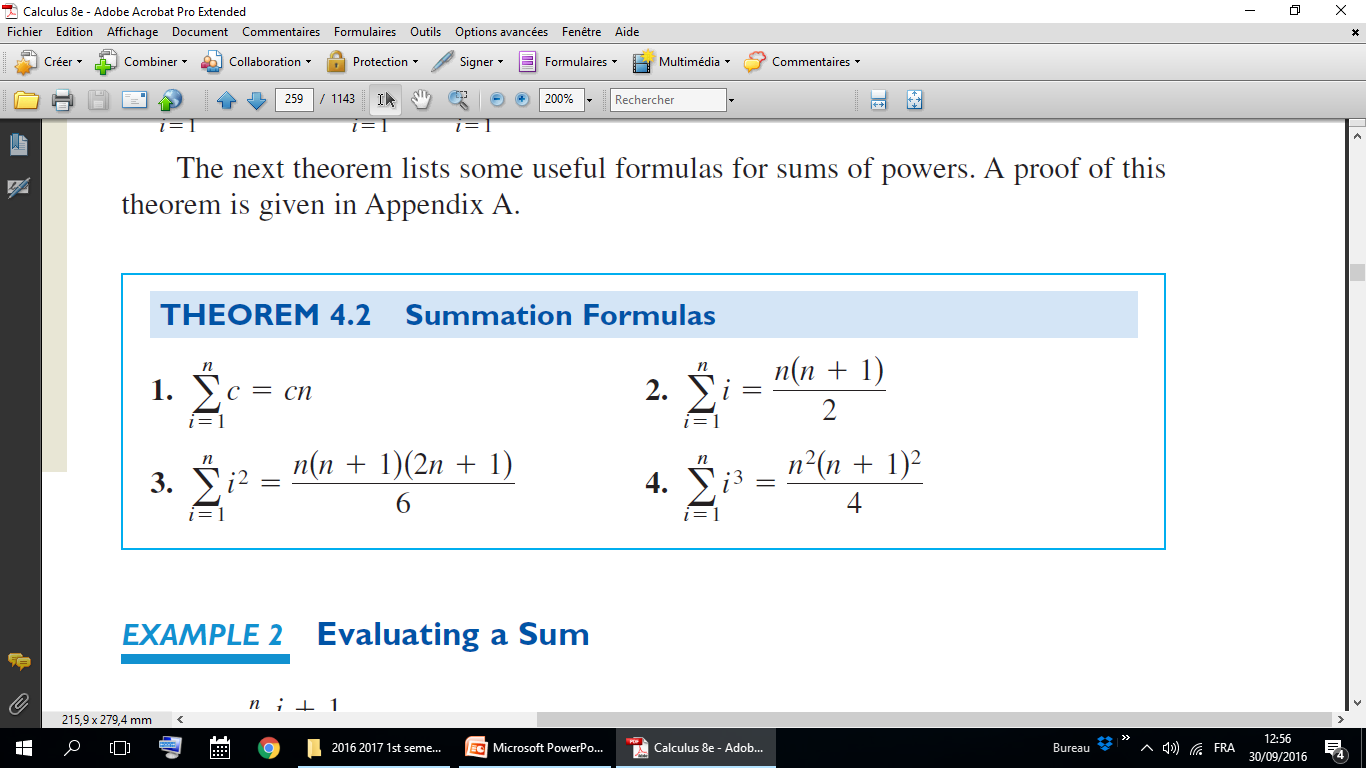 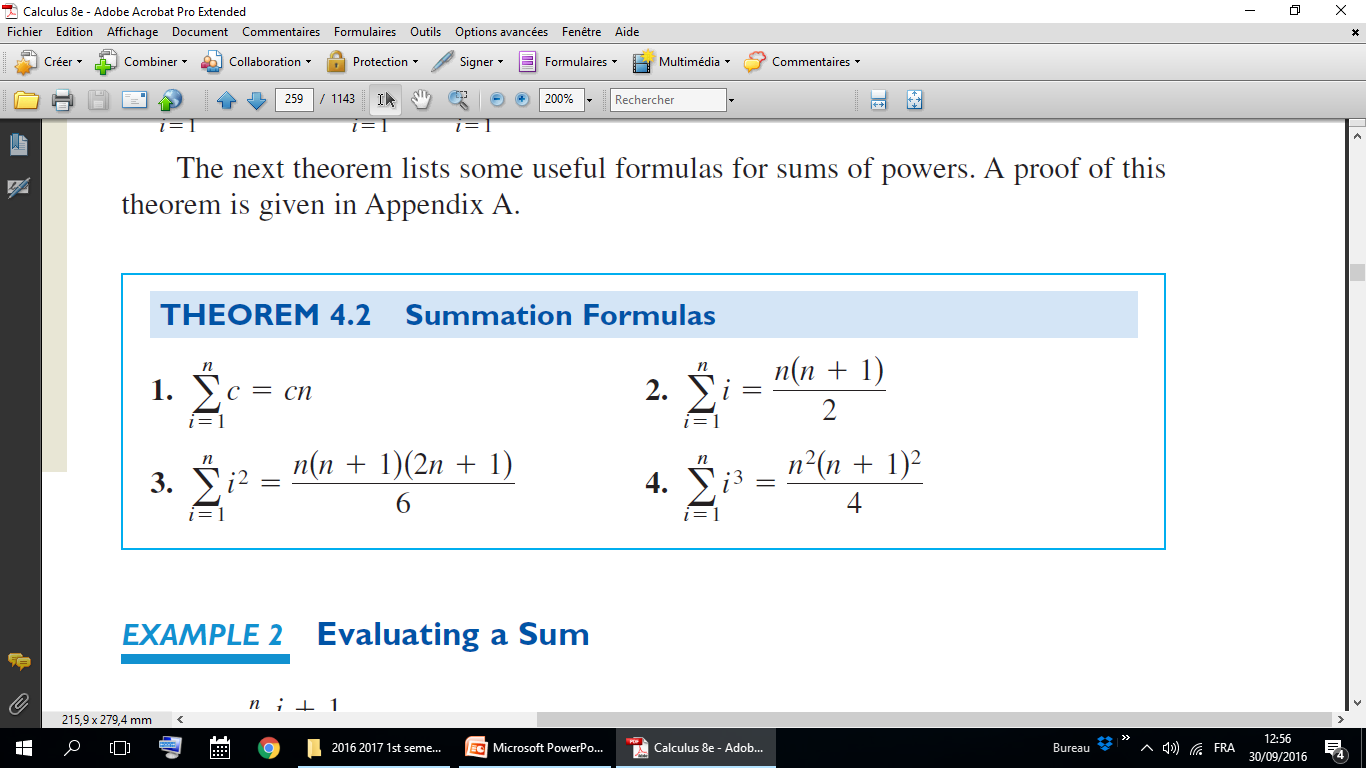 2/ 10
Haykel MAROUANI (hmarouani@ksu.edu.sa)
Office F093
Infinite series
One important application of infinite sequences is in representing “infinite summations”. If {an} is an infinite sequence, then
is an infinite series (or simply a series). The numbers a1, a2, a3, … are the terms of the series. For some series it is convenient to begin the index at n=0 (or some other integer). As a typesetting convention, it is common to represent an infinite series as Simply an. In such cases, the starting value for the index must be taken from the context of the statement.
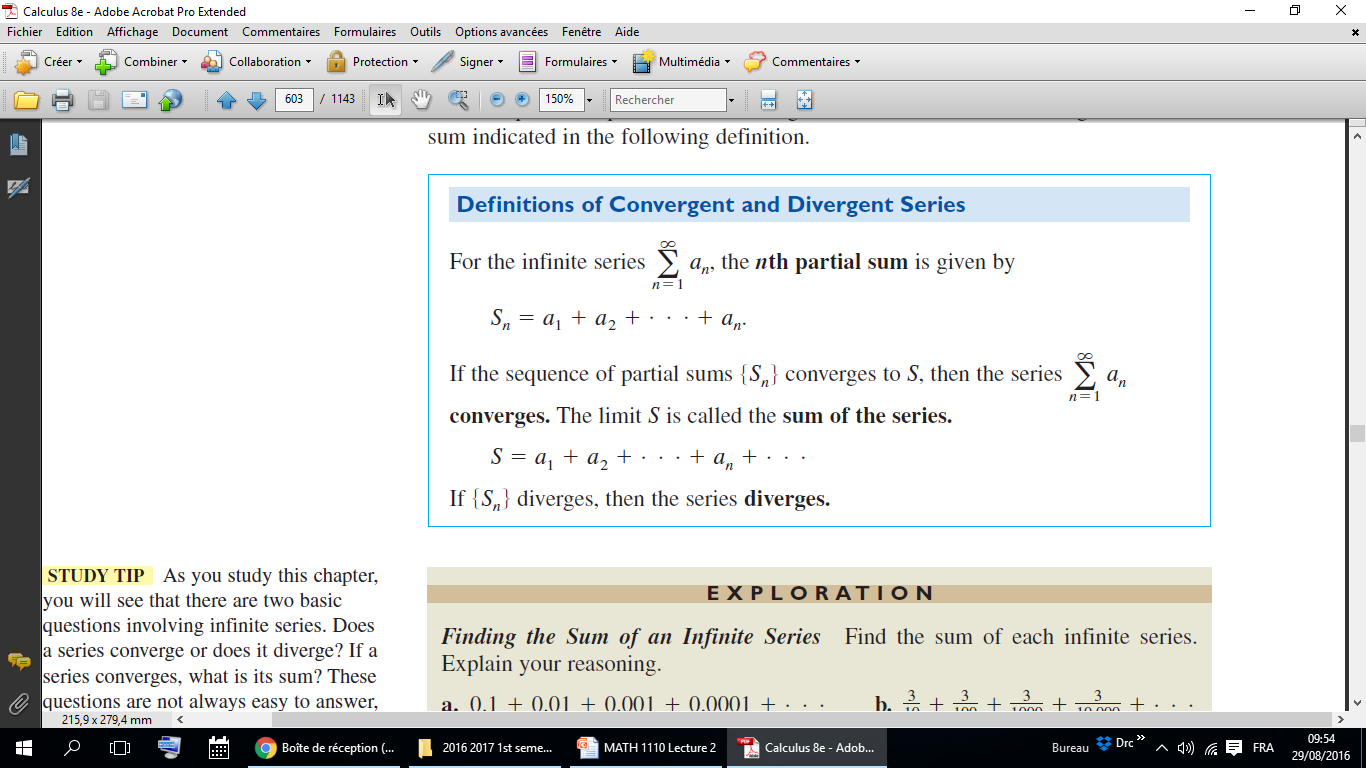 3/ 10
Haykel MAROUANI (hmarouani@ksu.edu.sa)
Office F093
Example 1
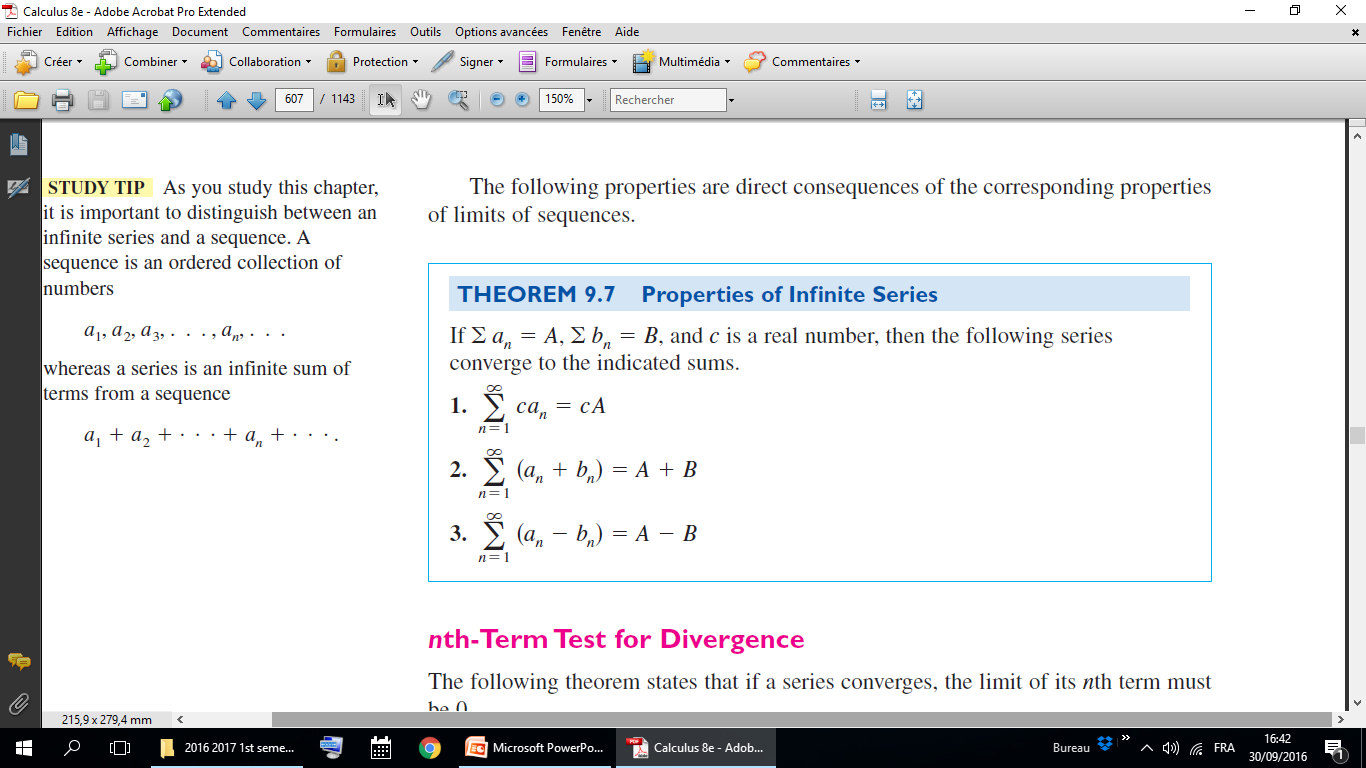 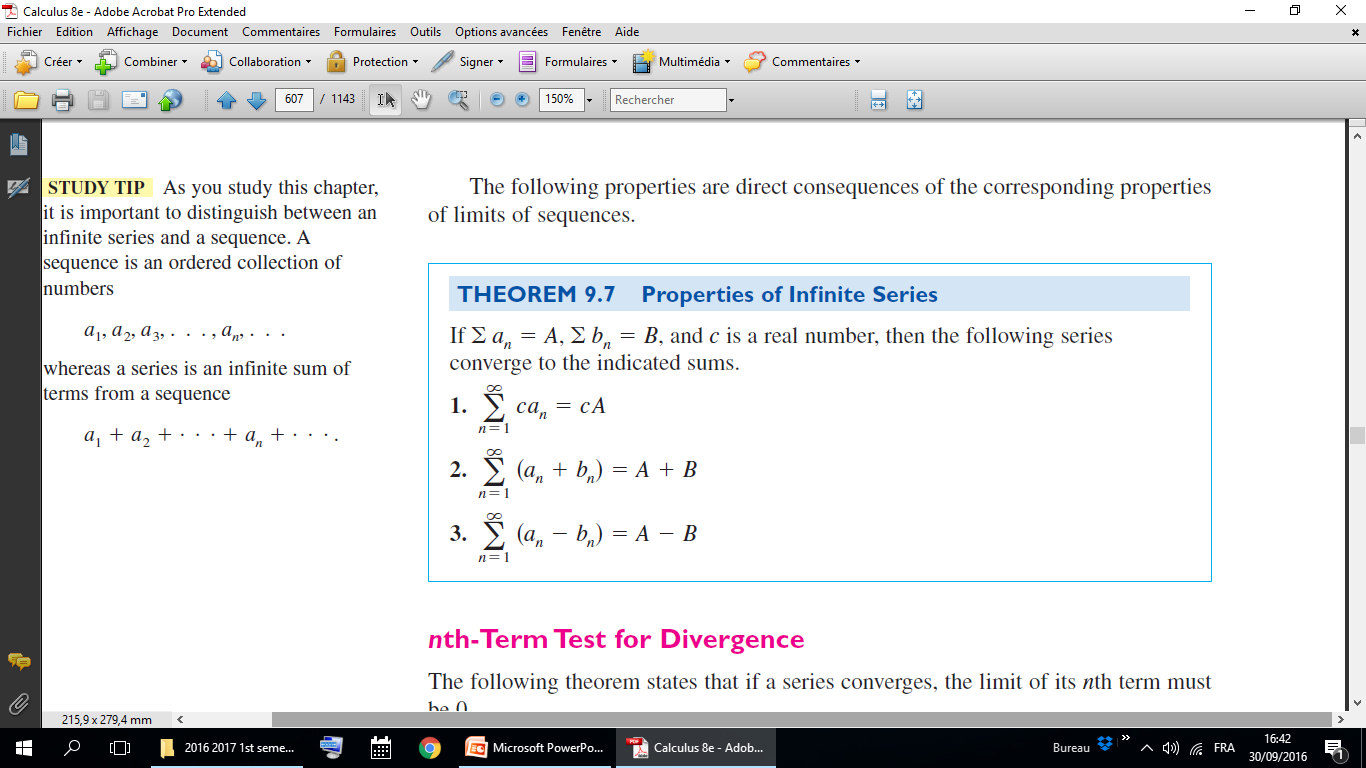 Calculus for  engineers
MATH 1110 - Level 3
4/ 10
Haykel MAROUANI (hmarouani@ksu.edu.sa)
Office F093
Geometric series
The series given by
is a geometric series with ratio r.
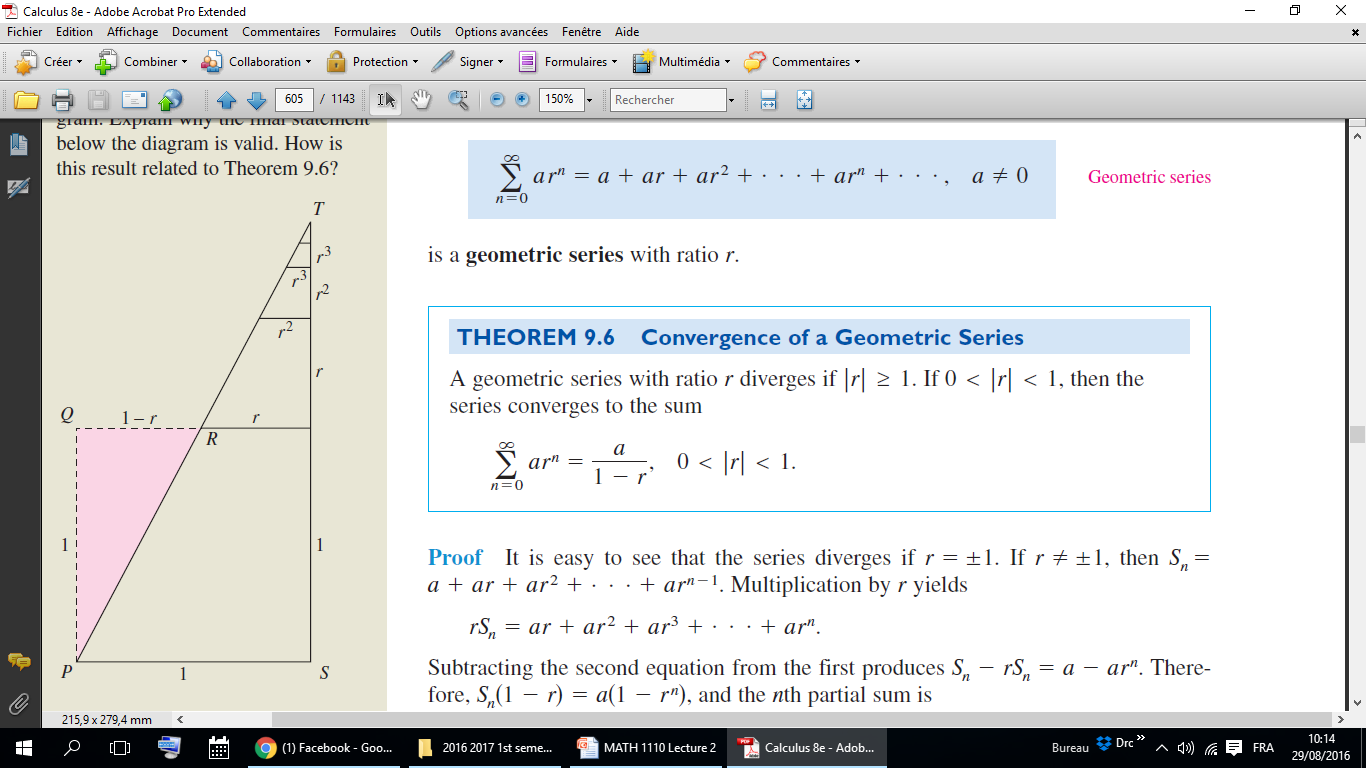 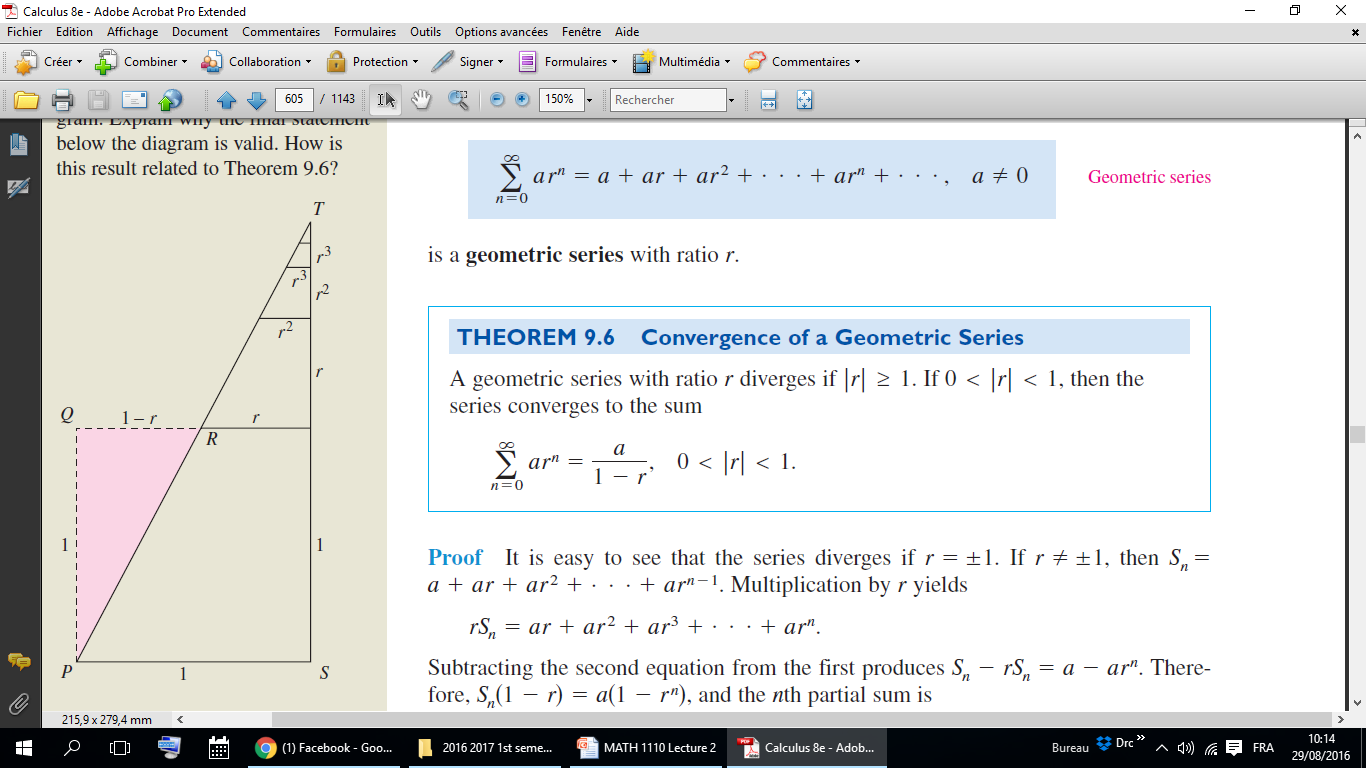 Example 2
Calculus for  engineers
MATH 1110 - Level 3
5/ 10
Haykel MAROUANI (hmarouani@ksu.edu.sa)
Office F093
nth-Term test for divergence
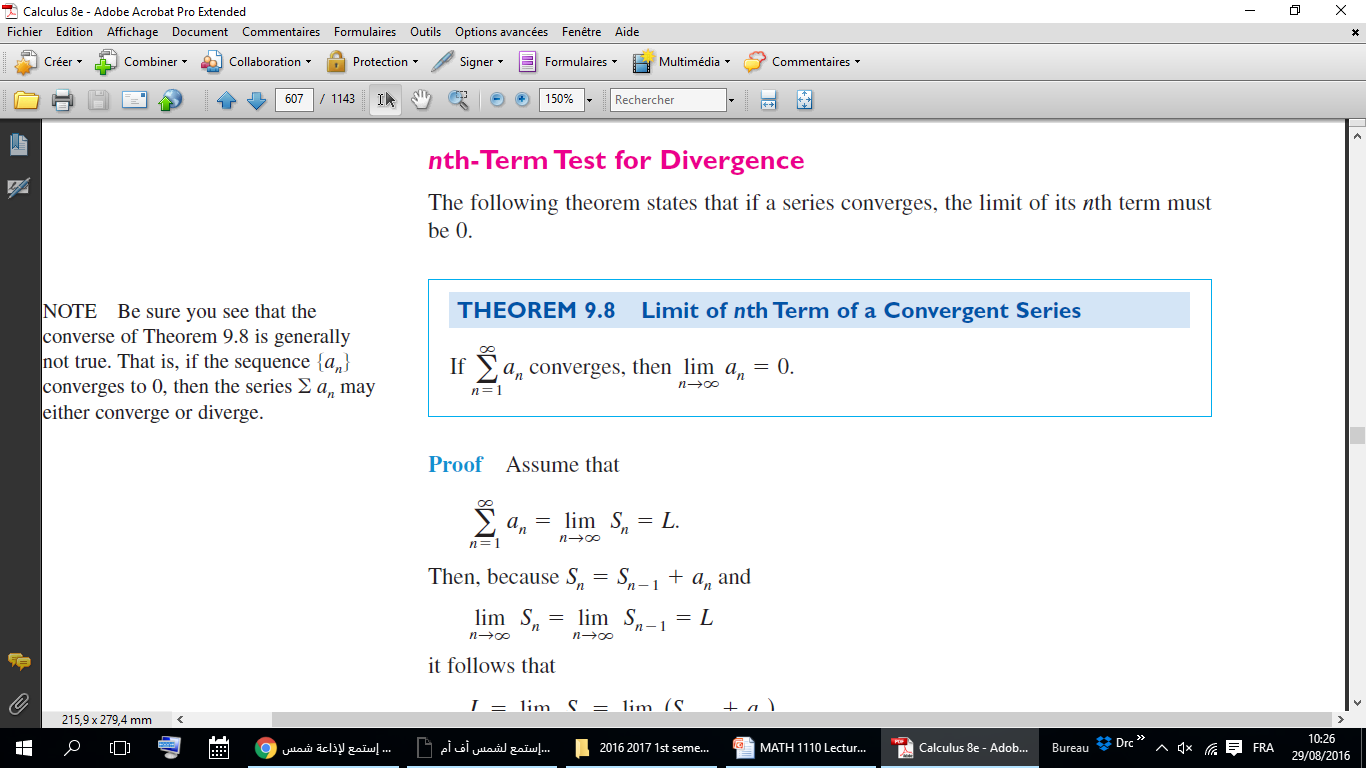 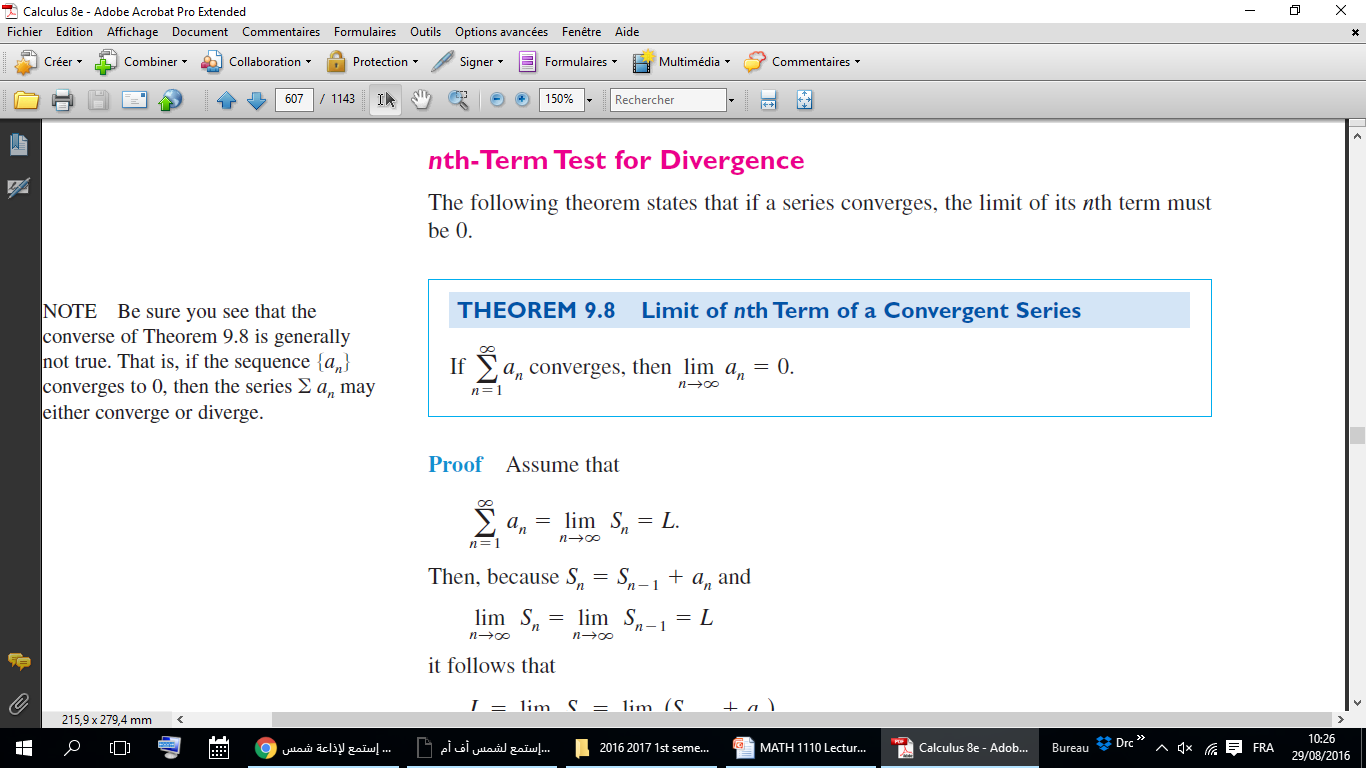 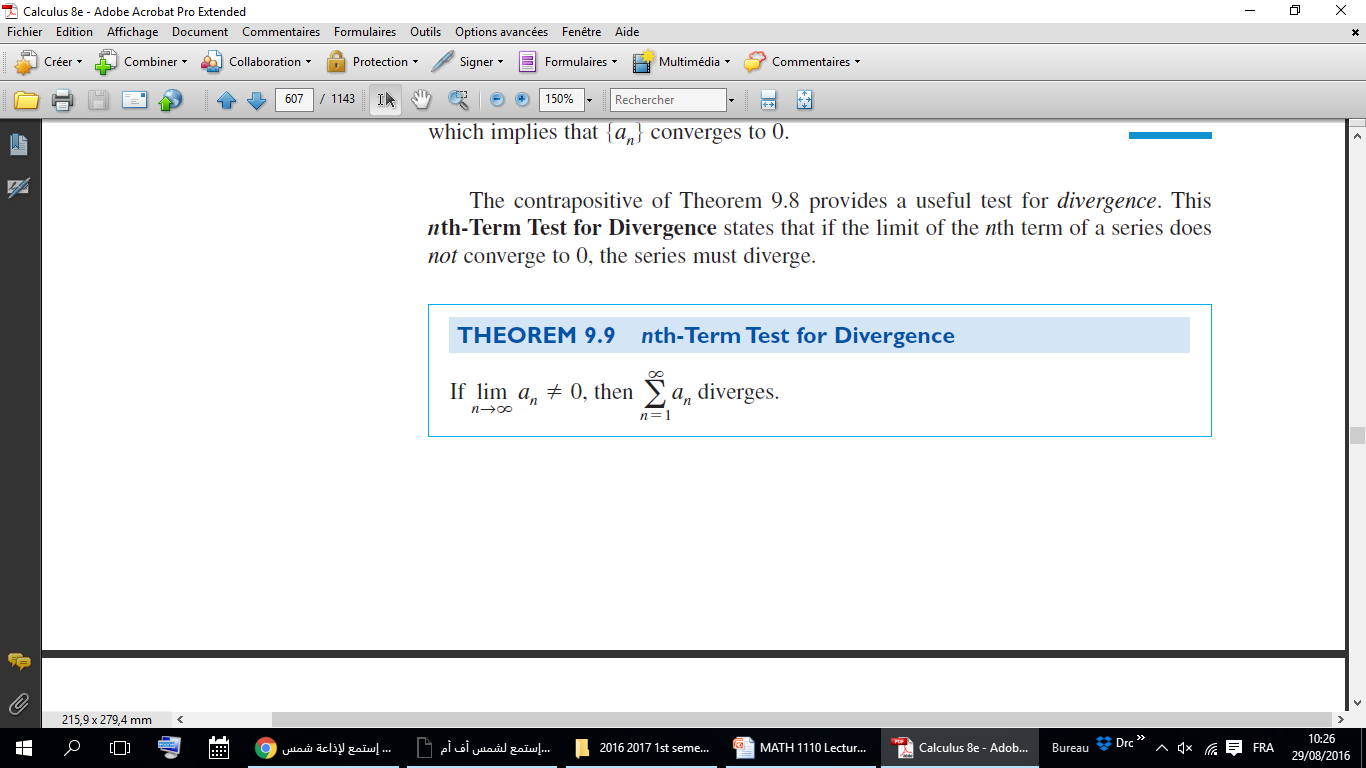 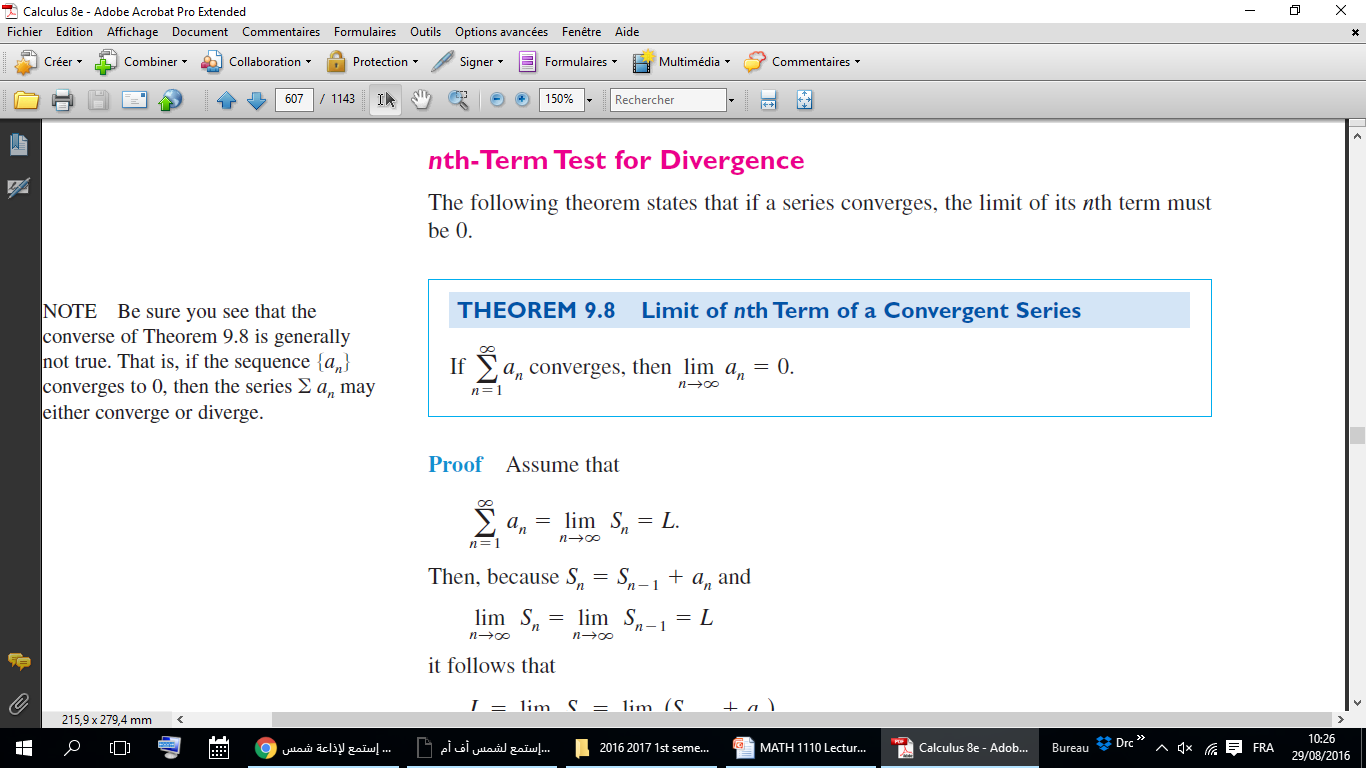 Example 3
Calculus for  engineers
MATH 1110 - Level 3
6/ 10
Haykel MAROUANI (hmarouani@ksu.edu.sa)
Office F093
p-series and harmonic series
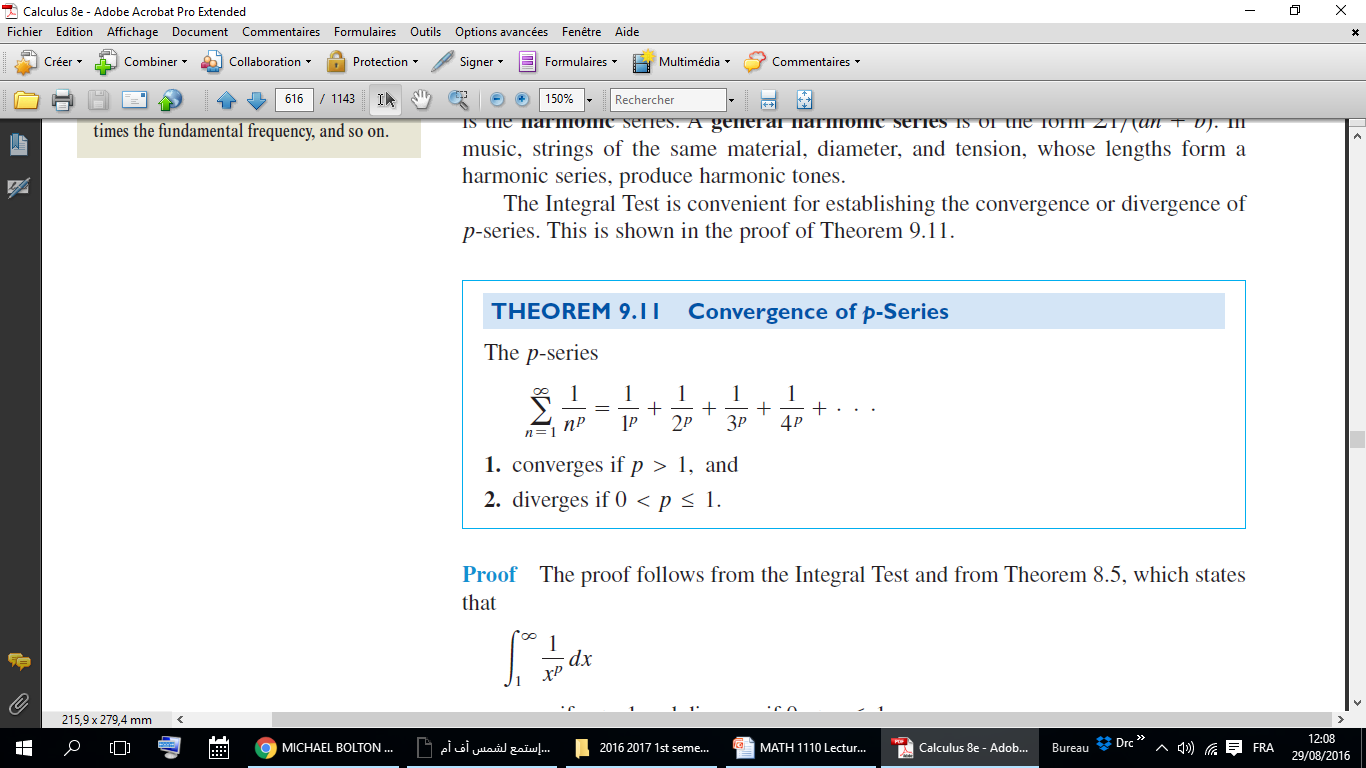 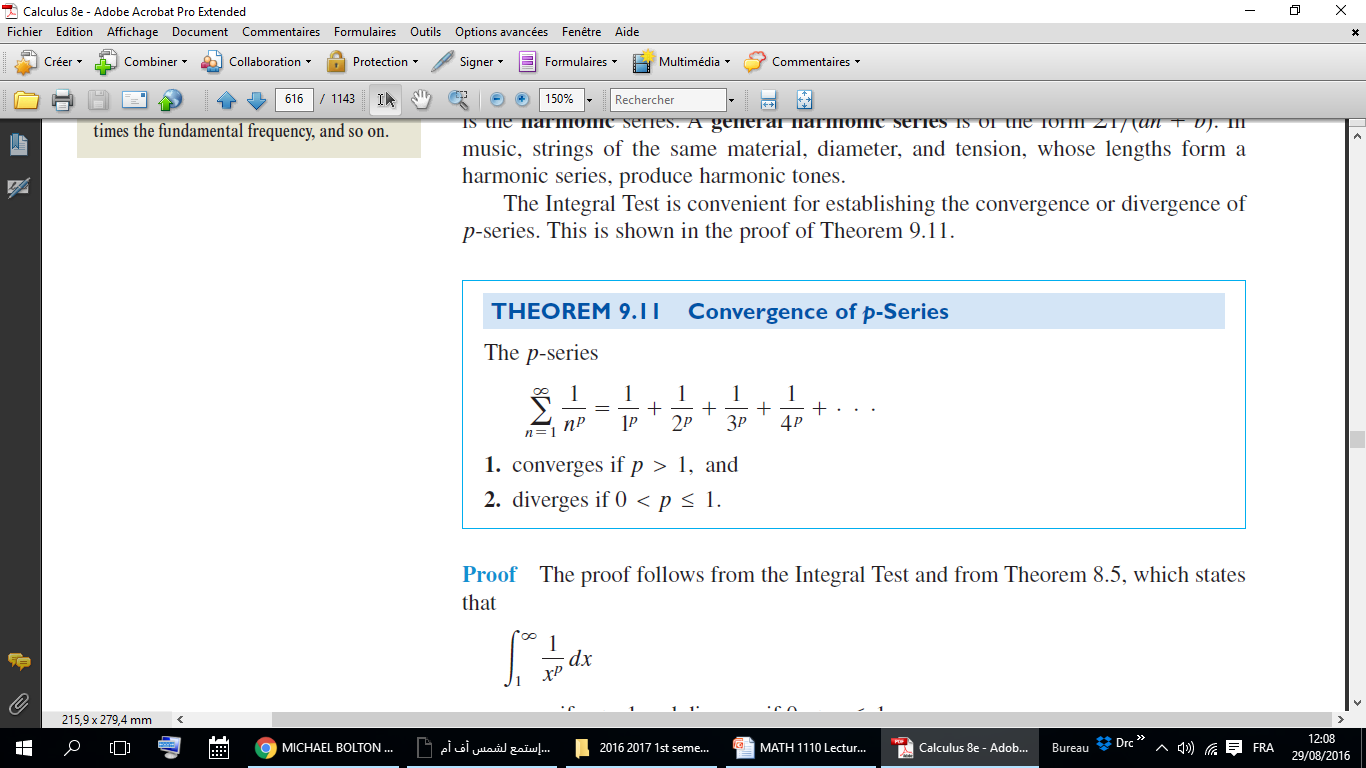 Calculus for  engineers
MATH 1110 - Level 3
7/ 10
Haykel MAROUANI (hmarouani@ksu.edu.sa)
Office F093